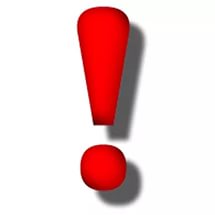 «О недопустимости употребления 
несовершеннолетними психотропных веществ
 и алкогольной продукции»
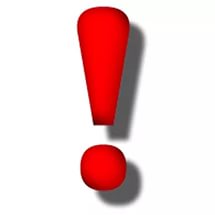 В соответствии с ФЗ РФ от 7.03.2005 г. № 11-ФЗ «Об ограничениях розничной продажи и потребления (распития) пива и напитков, изготовляемых на его основе» не допускается потребление (распитие) пива и напитков, изготавливаемых на его основе: 
в детских, образовательных и медицинских организациях; 
 на всех видах общественного транспорта (транспорта общего пользования) городского и пригородного сообщения; 
 в организациях культуры (за исключением расположенных в них организаций или пунктов общественного питания, в том числе без образования юридического лица),
 физкультурно-оздоровительных и спортивных сооружениях; 
несовершеннолетними, кроме того, в любых общественных местах
Ответственность несовершеннолетних:
	К административной ответственности по указанной статье, может быть привлечено лицо, достигшее возраста 16 лет. 

Кодекс  административных правонарушений (КоАП РФ):
Статья 20.20 в соответствии с которой распитие пива и изготавливаемых на его основе, алкогольной и спиртосодержащей продукции в общественных местах влечет наложение административного штрафа.
К общественным местам, где запрещено распитие спиртных напитков, относятся: 
детские организации;
 образовательные и медицинские организации
все виды общественного транспорта (транспорта общего пользования) городского и пригородного сообщения; 
организации культуры; 
физкультурно-оздоровительные и спортивные сооружения, 
улицы, 
стадионы, 
скверы, парки и другие общественные места.
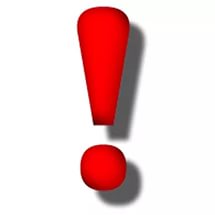 ст. 20.22 «появление в состоянии опьянения несовершеннолетних в возрасте до 16 лет, а равно распитие ими пива и напитков, изготавливаемых на его основе, алкогольной и спиртосодержащей продукции, потребление ими наркотических средств или психотропных веществ без назначения врача, иных одурманивающих веществ на улицах, стадионах, в скверах, парках, в транспортном средстве общего пользования, в других общественных местах - влечет наложение административного штрафа на родителей или иных законных представителей несовершеннолетних в размере  до двух тысяч рублей.
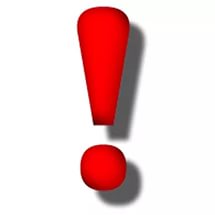 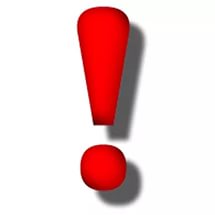 Употребление психотропных веществ, новых потенциально опасных психоактивных веществ без назначения врача преследуется по закону!
	За употребление наркотических средств или психотропных веществ без назначения врача либо новых потенциально опасных психоактивных веществ КоАП РФ предусмотрена ответственность в виде штрафа в размере до пяти тысяч рублей или административный арест на срок до пятнадцати суток (ч. 1 статьи 6.9 КоАП РФ). 
	За вовлечение несовершеннолетнего в употребление новых потенциально опасных психоактивных веществ или одурманивающих веществ ст. 6.10 Кодекса об административных правонарушениях установлена ответственность в виде штрафа в размере до трех тысяч рублей.
	С февраля 2015 года Уголовным кодексом РФ установлена ответственность за оборот новых потенциально опасных психоактивных веществ (соли, миксы, спайсы), максимальное наказание за которое - до 8 лет лишения свободы (ст. 234.1 УК РФ).
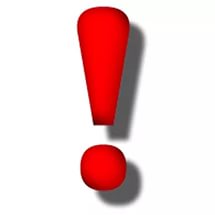 За незаконное приобретение, хранение, перевозку, изготовление наркотических средств лица привлекаются к уголовной ответственности по статье 228 Уголовного кодекса Российской Федерации, предусматривающей наказание до 15 лет лишения свободы.